NxtGenUG Cambridge
15 January 2008
Ben Hall
Ben@BenHall.me.uk
Blog.BenHall.me.uk
MbUnit
Who am I?
Test Engineer @ Red Gate Software
Based in Cambridge (Just over the road)
MbUnit Core Commit Member
Actively involved with the project for past 18-24 months
NxtGenUG Member
Blog.BenHall.me.uk
Agenda
Unit Testing and Integration Testing
MbUnit 2.4 
MbUnit v3 and the Gallio Testing Platform
XUnit Framework
Nunit 2.4
Rhino Mocks
Unit Testing
Written by the developer
Focus on happy day scenarios
Ensures everything works as expected
Supports change of inner workings
Supports inexperienced developers
Code is less of a black box
Integration Testing
We already have unit tests so why do we need integration tests? 

Ideally written by a tester, however generally written by a developer.
Unhappy scenarios
End-To-End scenarios
Does the code meet customer requirements
MbUnit – About the project
Open source project since 2004
Created by Peli (Now working at MSR)
Maintained by strong group of 12 people
“Unit Testing on crack” Scott Hanselman
Used on large scale projects
SubSonic
Rhino Mocks
SubText
MbUnit 2.4 – The Framework
Demo

Creating test project
Basic Assertions
GUI, Console
TestDriven.Net
Ncover
NUnit Support and migration
MbUnit 2.4 – Fundamentals
Demo

Test Suite Structuring and Naming
InternalsVisibleTo
Additional Assertions
Additional Attributes 
RowTest
MbUnit 2.4 – Data Driven Tests
Demo

Data Fixture Attribute
Rollback
Alternatives to Rollback
Restore Database
Combinational and Factory Attributes
TypeFixture Attribute
TestSuite
MbUnit V3 and Gallio
Complete re-write to take advantage of 2.0/3.5
Gallio is a common testing framework
MbUnit v3 builds on top of Gallio
Other frameworks starting to take advantage
Provides test execution and reporting
Gallio and MbUnit V3
Demo

GUI and Console
Multi-Framework support
Improved Reports
Additional Logging
WaTiN Integration
XUnit
Demo

Creating and executing test
Extension Library
Theory
AutoRollback
FreezeClock
AssumeIdentity
RunWithNUnit
Nunit 2.4
Demo

NUnit RowTest
Helper Syntax
Rhino Mocks
Demo

Mocking Web Service
Mocking Linq to SQL
Resources
Books
xUnit Test Patterns – Gerard Meszaros
The Art of Unit Testing - Roy Osherove
Blogs
My blog - Blog.BenHall.me.uk
CodeBetter.com
Tools
MbUnit and Gallio – www.MbUnit.com
TestDriven.Net – www.TestDriven.net
Rhino Mocks – www.Ayende.com
WatiN – http://watin.sourceforge.net
Xunit - http://www.codeplex.com/xunit
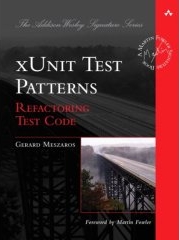 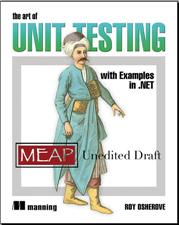 Summary
MbUnit 2.4
Gallio and MbUnit 3.0
Nunit 2.4
Xunit
Rhino Mocks

Thank you!
Slides + Code on my blog Blog.BenHall.me.uk
Please leave Feedback on the NxtGenUG site
Questions